CS101
Programming
Programming
Programming is creating the instructions the computer will follow to accomplish a task.









Augusta Ada King, Countess of Lovelace (10 December 1815 – 27 November 1852)
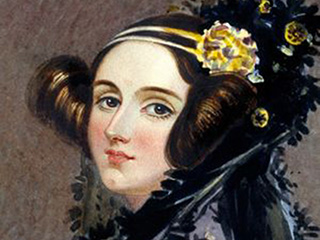 Congratulations, you are a programmer!
How do we write instructions for non computer tasks?
We usually use normal human language in a step by step manner. For example:

1 Turn to your left
2 Take 5 steps
3 Go to whiteboard
4 Pick up pen
5 Write President’s name on board
Etc.
.
What type of instructions do computers need?
Very detailed and in binary (also called Machine Language)

00000000010000011001101000011001011001110001110000001110101010111010101010101010101000010000101100111110110001011011100100000010101010010100010001010101110010100001010111110100000011111010101010101010110000110100001100101100111000111000000111010101011101010101010101010100001000010110011111011000101101110010000001010101001010001000101010111001010000101011111010000001111101010101010101011000011010000110010110011100011100000011101010101110101010101010101010000100001011001111101100010110111001000000101010100101000100010101011100101000010101111101000000111110101010101010101100001101000011001011001110001110000001110101010111010101010101010101000010000101100111110110001011011100100000010101010010100010001010101110010100001010111110100000011111010101010101010110000110100001100101100111000111000000111010101011101010101010101010100001000010110011111011000101101110010000001010101001010001000101010111001010000101011111010000001111101010101010
Program Languages are for humans!
We create instructions using a programming language.  For example the below Python code for altering the color of a picture :

def makeSunset2(picture):
  reduceGreen30Percent(picture)
  reduceBlue30Percent(picture)
  
def reduceGreen30Percent(picture):
  for p in getPixels(picture):
      value = getGreen(p)
      setGreen(p,value*0.7)

def reduceBlue30Percent(picture):
  for p in getPixels(picture):
      value = getBlue(p)
      setBlue(p,value*0.7)
Another program (compiler or interpreter) turns the Python code into the binary code the computer can run:

10101100001101000011001011001110001110000001110101010111010101010101010101000010000101100111110110001011011100100000010101010010100010001010101110010100001010111110100000011111010101010101010110000110100001100101100111000111000000111010101011101010101010101010100001000010110011111011000101101110010000001010101001010001000101010111001010000101011111010000001111101010101010101011000011010000110010110011100011100000011101010101110101010101010101010000100001011001111101100010110111001000000101010100101000100010101011100101000010101111101000000111110101010101010100100
> then>
To hard to write binary instructions so instead we use programming languages
John Backus created the first programming language, FORTRAN, at IBM in 1957
Programmers write instructions for computers using a programming language.	
After we write the instructions in a program language another program then turns the instructions into the machine language the computers needs.
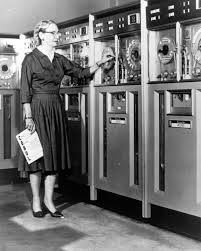 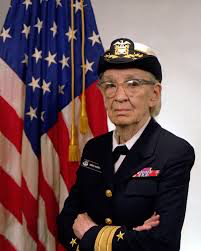 Admiral
Grace
Hopper
Many Types of Program Languages
Low Level Languages
Machine Languages (1GL)
Assembly Languages (2GL)

High Level Languages
Procedural Languages (3GL)
Task Oriented Languages (4GL)
Problem Constraint Languages (5GL)

(Someday) Natural Languages
“Star Trek”
“Hello World” Program Written In A 1st Generation Machine Language
10101100001101000011001011001110001110000001110101010111010101010101010101000010000101100111110110001011011100100000010101010010100010001010101110010100001010111110100000011111010101010101010110000110100001100101100111000111000000111010101011101010101010101010100001000010110011111011000101101110010000001010101001010001000101010111001010000101011111010000001111101010101010101011000011010000110010110011100011100000011101010101110101010101010101010000100001011001111101100010110111001000000101010100101000100010101011100101000010101111101000000111110101010101010101100001101000011001011001110001110000001110101010111010101010101010101000010000101100111110110001011011100100000010101010010100010001010101110010100001010111110100000011111010101010101010110000110100001100101100111000111000000111010101011101010101
“Hello World” Program Written In A 2nd Generation Assembly Language
.HW:
        stringz "Hello World"
        .text
        .align 16
        .global main#
        .proc main#
main:
        .prologue 14, 32
        .save ar.pfs, r33
        alloc r33 = ar.pfs, 0, 4, 1, 0
        .vframe r34
        mov r34 = r12
        adds r12 = -16, r12
        mov r35 = r1
        .save rp, r32
        mov r32 = b0
        .body
        addl r14 = @ltoffx(.HW), r1
        ;;
        ld8.mov r14 = [r14], .HW
        ;;
        st8 [r34] = r14
        ld8 r36 = [r34]
        br.call.sptk.many b0 = puts#
        mov r1 = r35
        ;;
“Hello World” Program Written In The  3rd Generation Language C++
// Hello World in C++ (pre-ISO)

#include <iostream.h>

main()
{
    cout << "Hello World!" << endl;
    return 0;
}
“Hello World” Program Written In The 4th Generation Language Python
print("Hello World")
Someday “Star Trek”
https://www.youtube.com/watch?v=5LgwAD-IioY
Hello World In Other Program Languages
http://helloworldcollection.de
How to create a program
1 Program Specification
Define the problem
2 Program Design
Create an algorithm
Can use:
Top-Down Design
OOP (Object Oriented Design)
Logic Structures
Flow Charts
Etc.
Create Pseudocode
3 Program Code
4 Program Test
5 Program Documentation
6 Program Maintenance